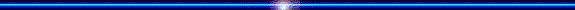 Môn Tiếng Việt
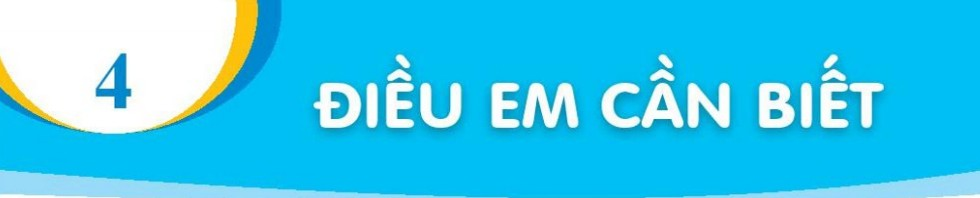 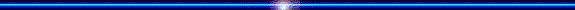 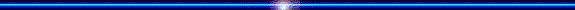 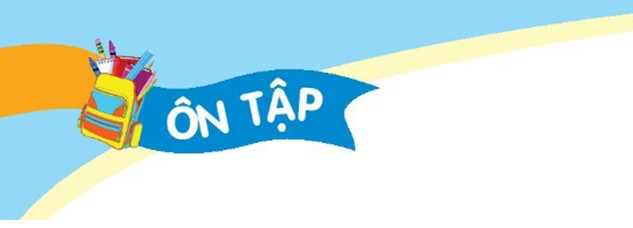 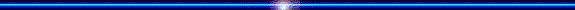 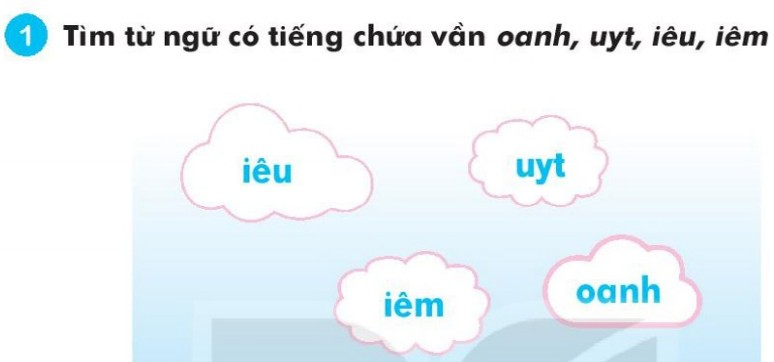 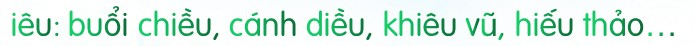 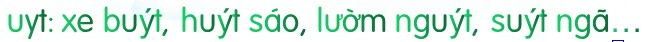 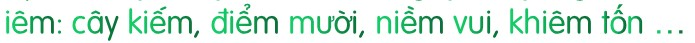 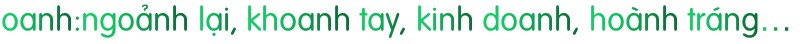 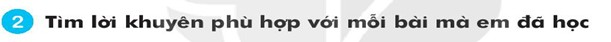 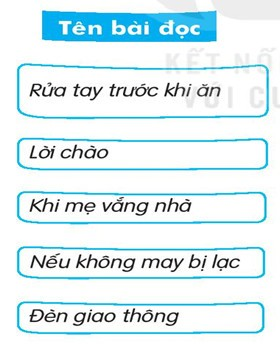 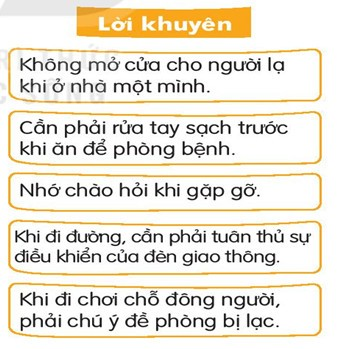 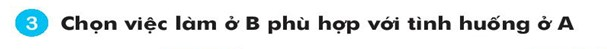 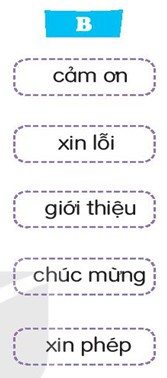 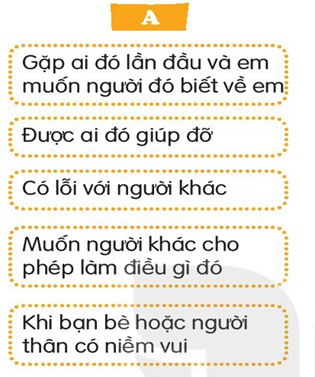 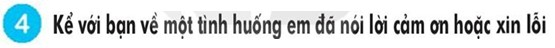 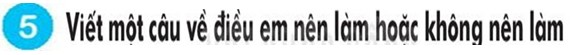 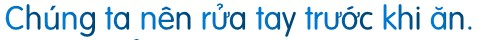 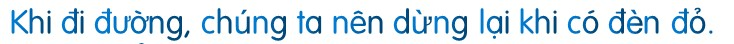 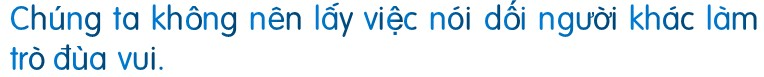 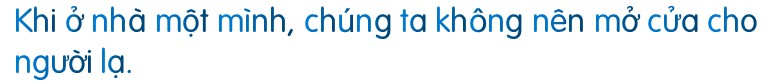 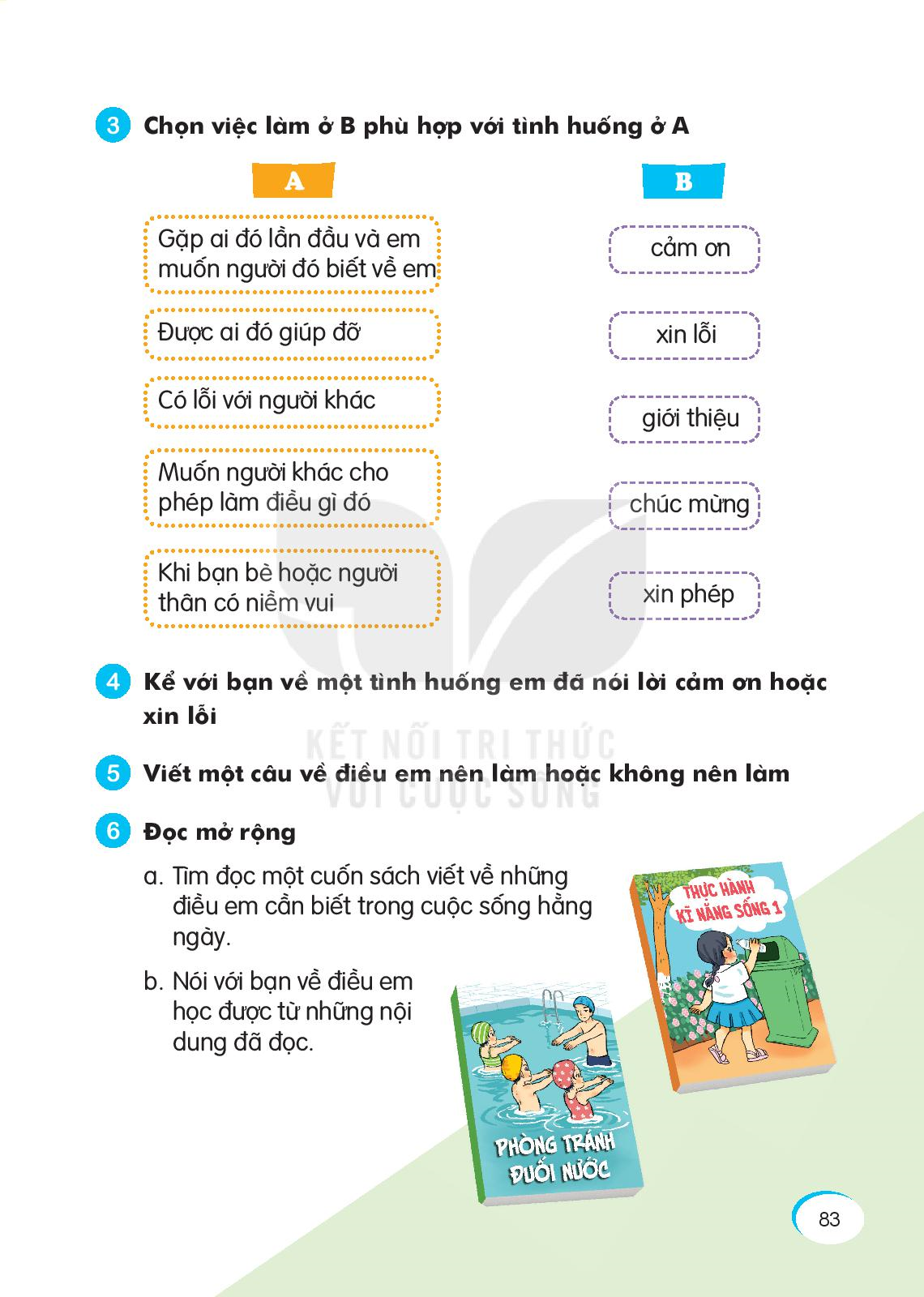